Поговорим о дедлоках
Евгений Блинов 
для Backend Вечерника в Белграде
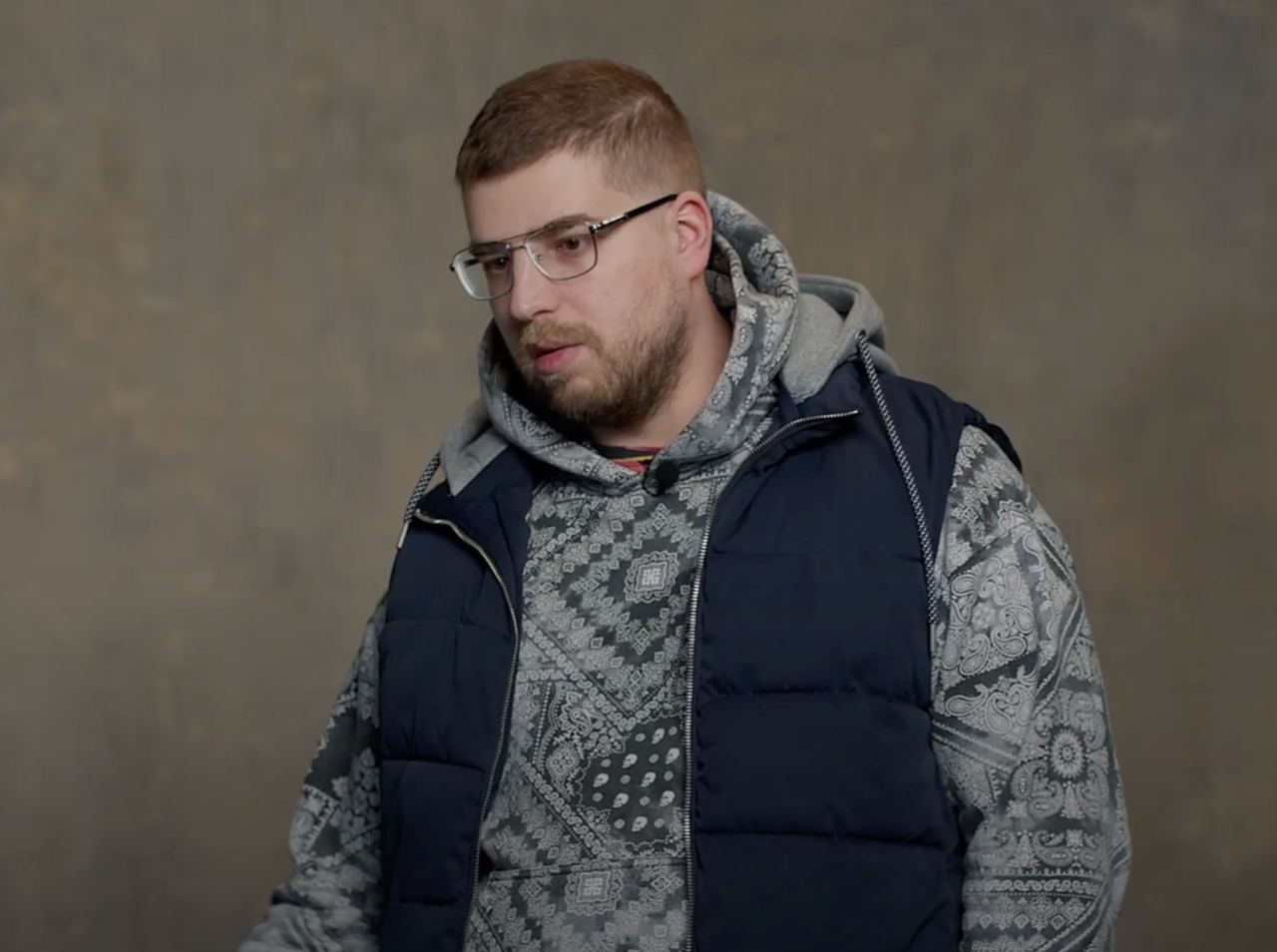 Обо мне
Я — Евгений Блинов,              тимлид Yango Robotics
Обожаю Python и регулярно       на нем пишу
В свободное время поделываю опенсорс
Контакты
Телега: @blinof 
Стафф: staff.yandex-team.ru/pomponchik  
GitHub: github.com/pomponchik 
Линкедин: linkedin.com/in/pomponchik 
Личный сайт: pomponchik.org
Да кто такие эти ваши дедлоки?
Приметы злодея
Дедлок — логическая ситуация, при которой программа останавливается на логическом уровне, но продолжает «жить» 
Взаимная блокировка — самый частый вид дедлока
 Однако! Данный ситуация тоже дедлок, только тривиальный:
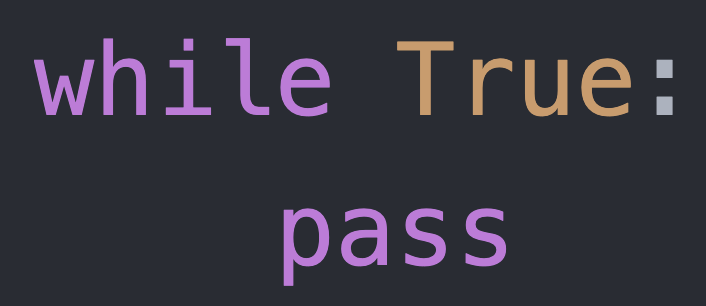 Взаимная блокировка?
Один ждет другого, а тот — первого 
Частный случай — самоблокировка
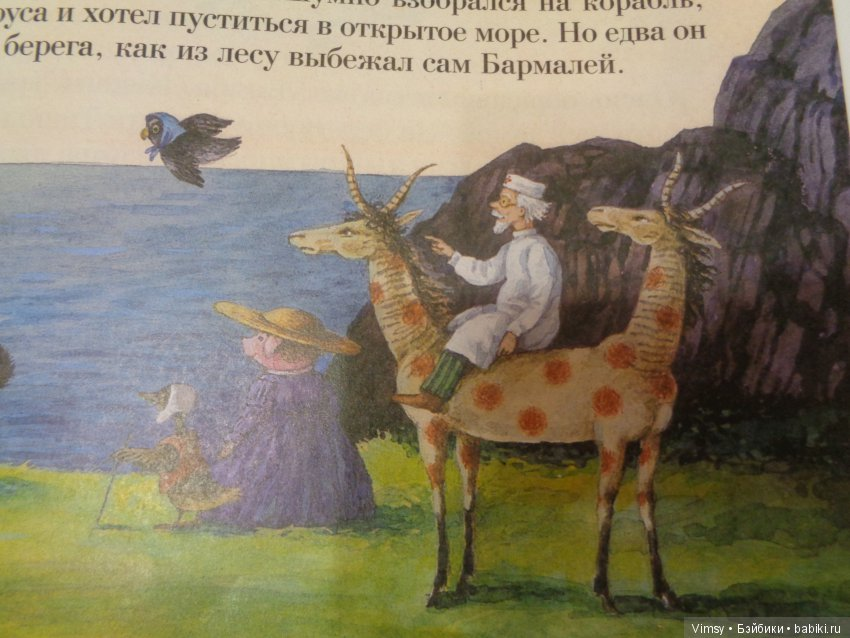 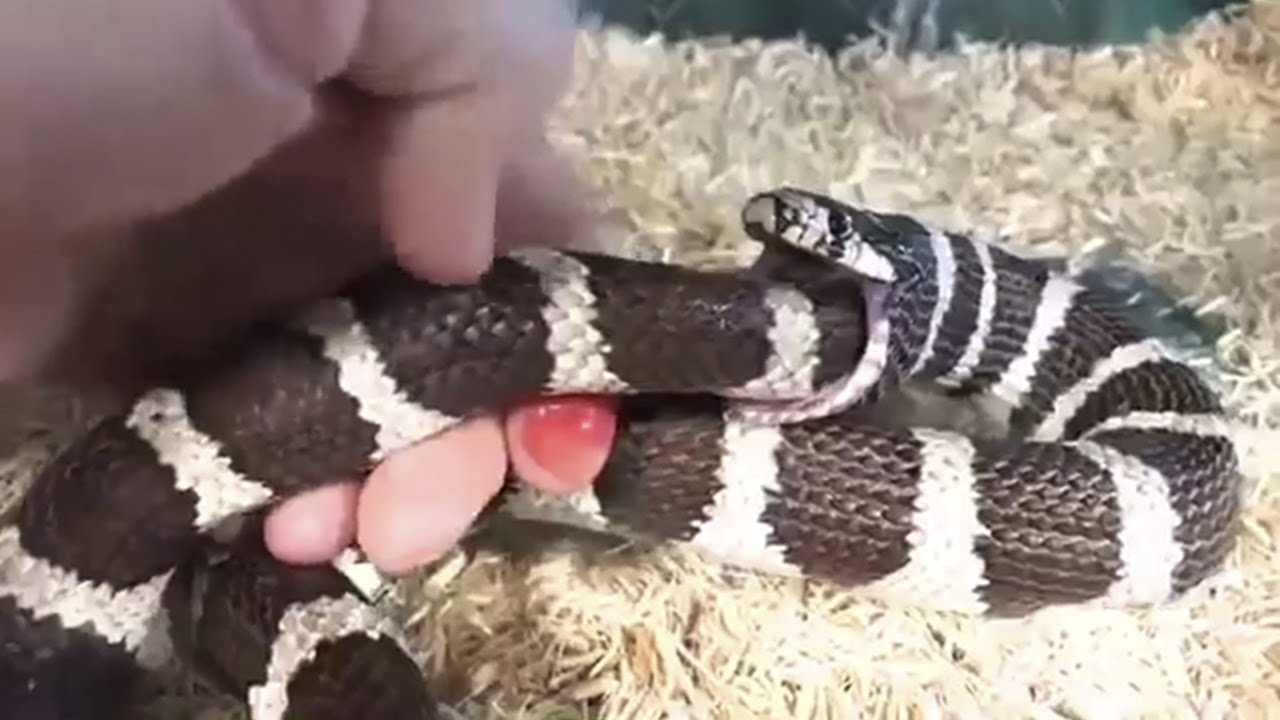 Примеры акторов
Потоки
Процессы 
Микросервисы 
Транзакции в базах данных 
Приоритеты в голове при принятии решений 
Тысячи их
Да, в голове это тоже есть
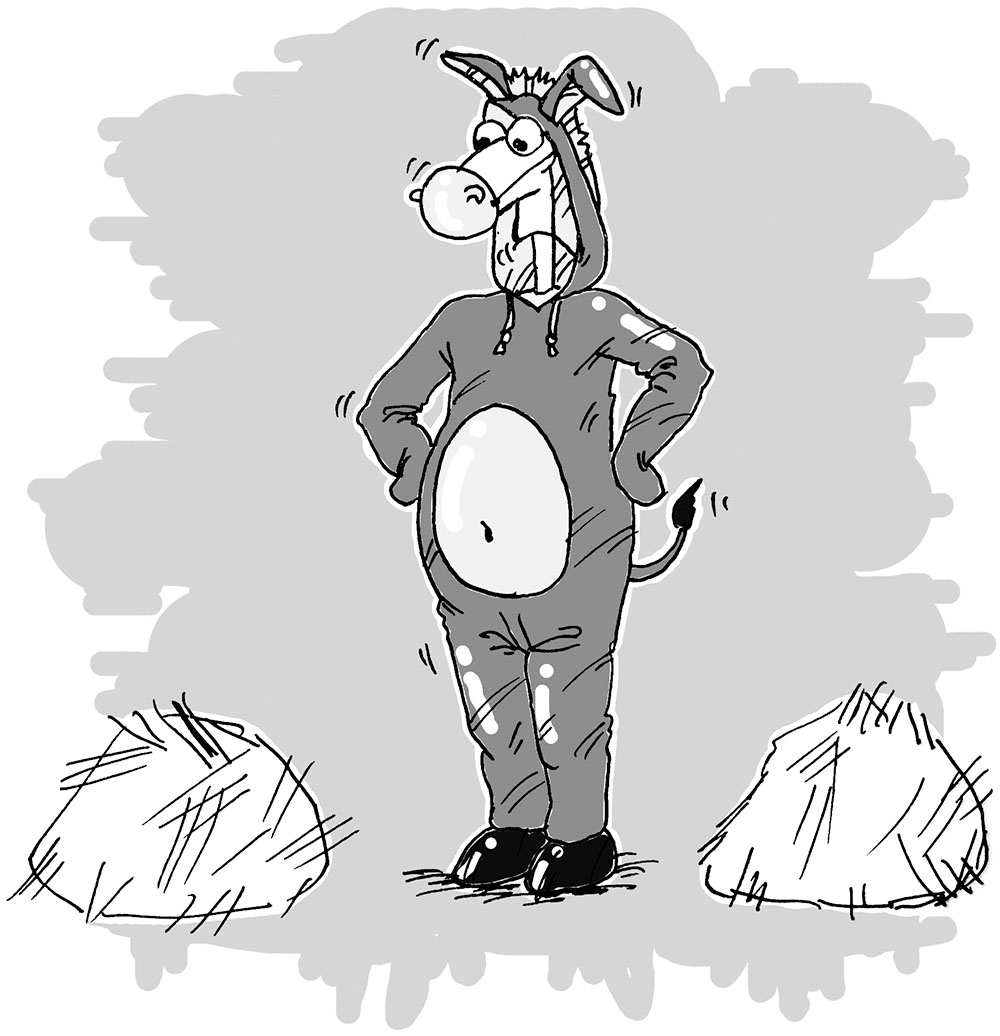 Психика [человека] тоже имеет вычислительные функции 
Она основана на физическом параллелизме 
Физиолог Ухтомский открыл «Доминанту»        — когда одни нервные центры подавляют другие 
Конфликт доминант — это «Когнитивный диссонанс », психика его избегает
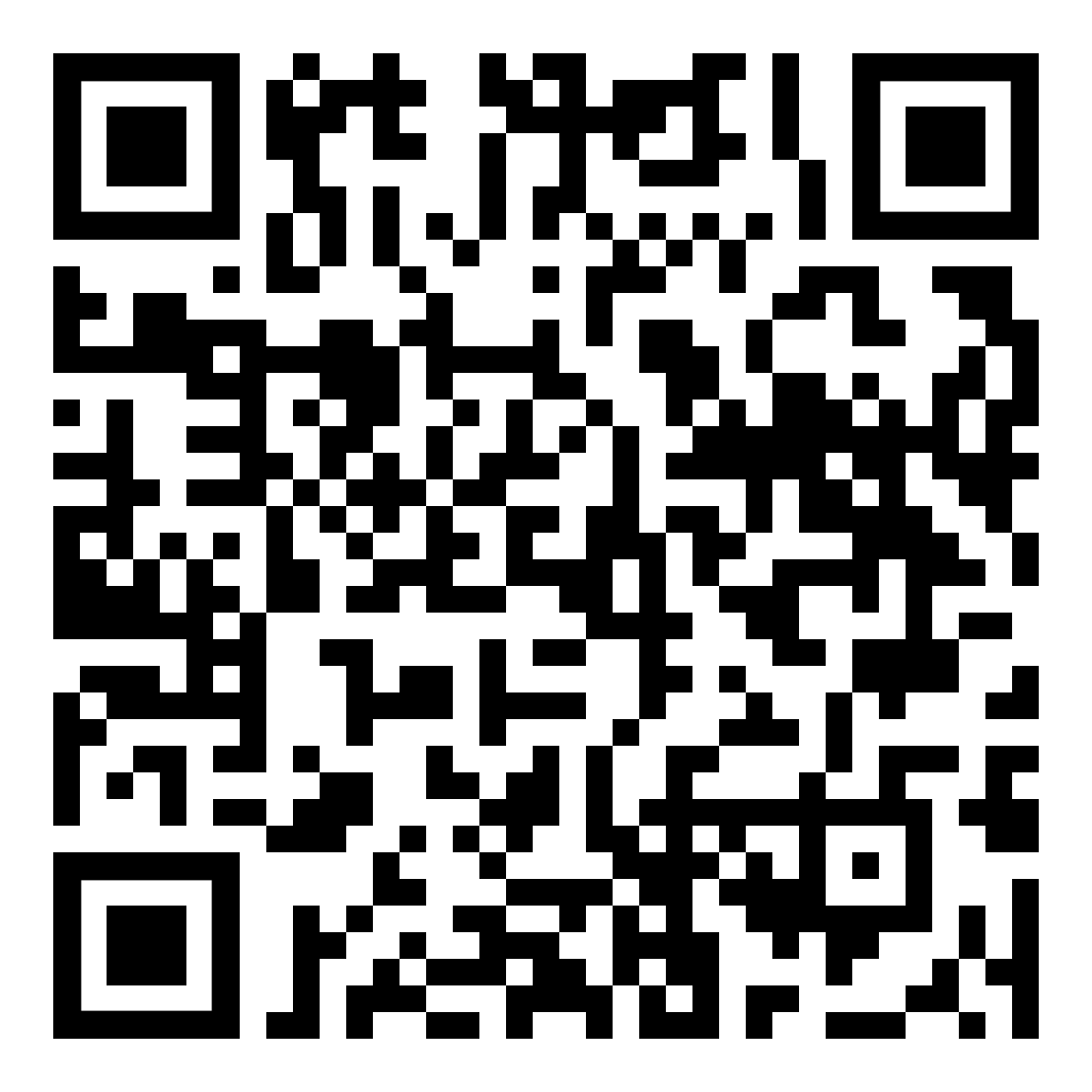 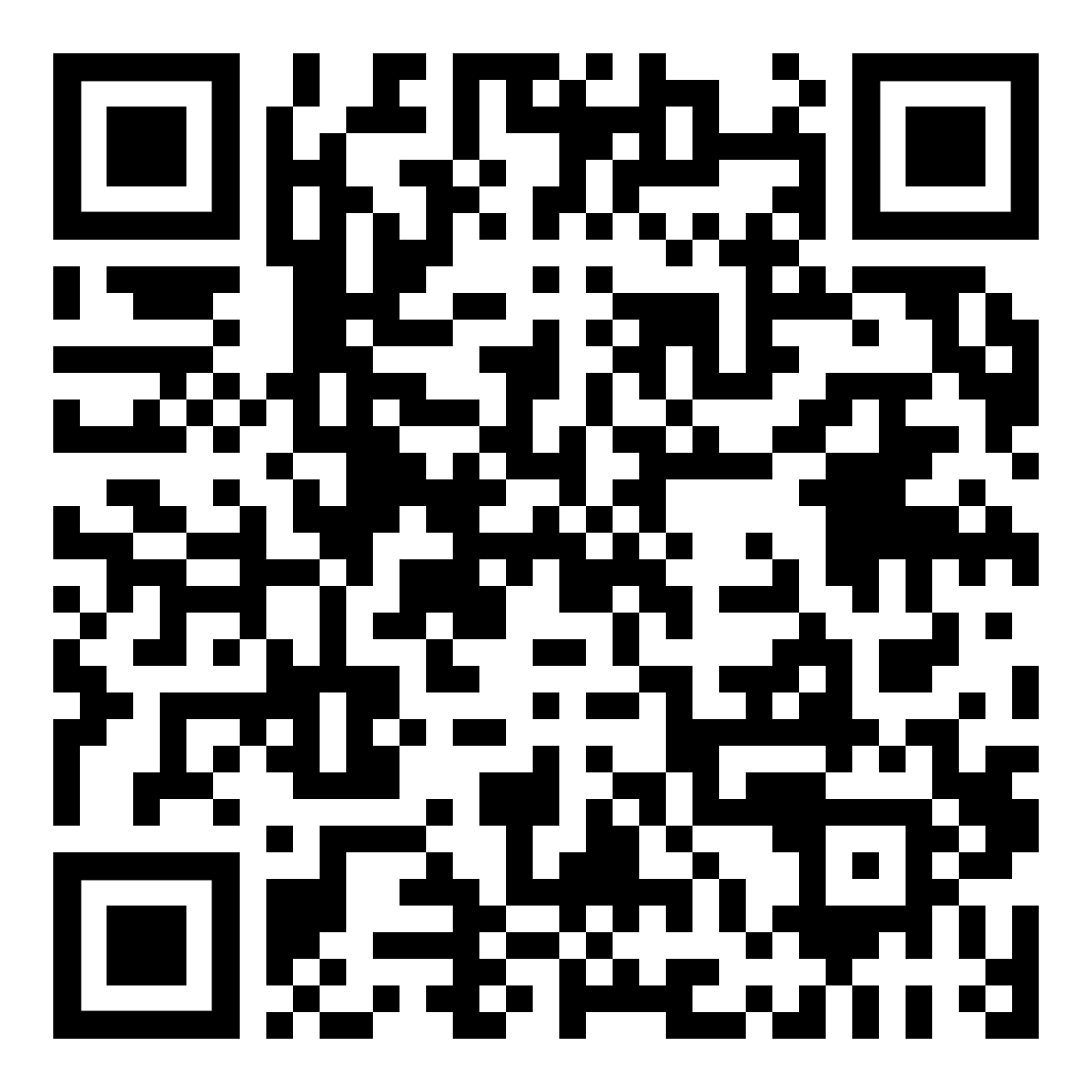 ru.wikipedia.org/wiki/
Доминанта_(физиология)
ru.wikipedia.org/wiki/
Когнитивный_диссонанс
Кто виноват обсудили Что делать?
Варианты действий
Предупреждать
Детектить
Предупреждаем дедлоки
Можно просто писать код правильно 
Следить за порядком взятия блокировок 
Использовать специальные алгоритмы предотвращения блокировок 
Но: человеческий фактор
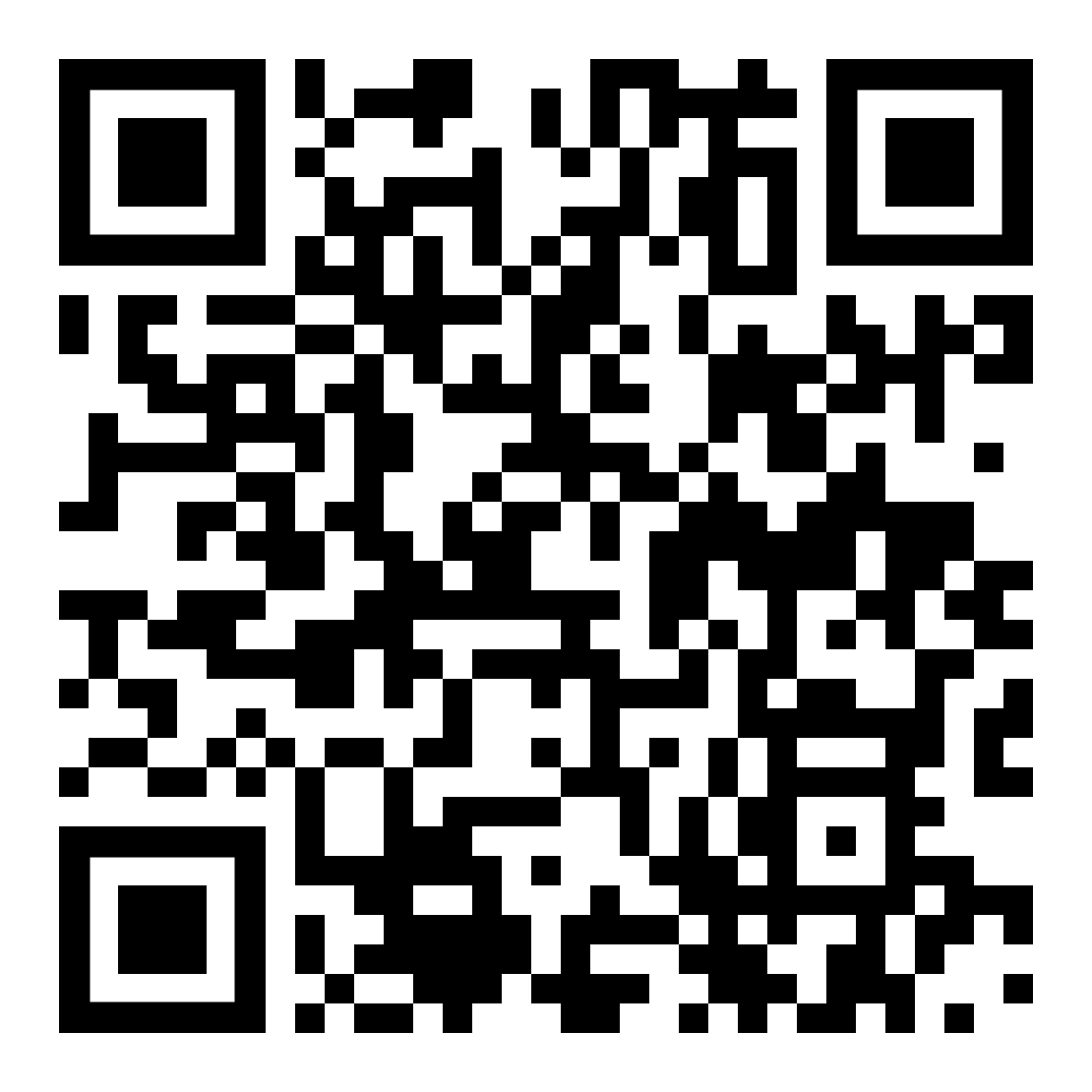 en.wikipedia.org/wiki/
Deadlock_prevention_algorithms
Детектим дедлоки
Существуют 2 способа: 
Статический 
Динамический
Статический детект дедлоков
Универсальное решение было бы эквивалентно решению проблемы останова
 Некоторые кейсы можно отловить статически и для этого в некоторых языках (преимущественно статически типизированных) есть тулинг. Например, dingo-hunter для Go
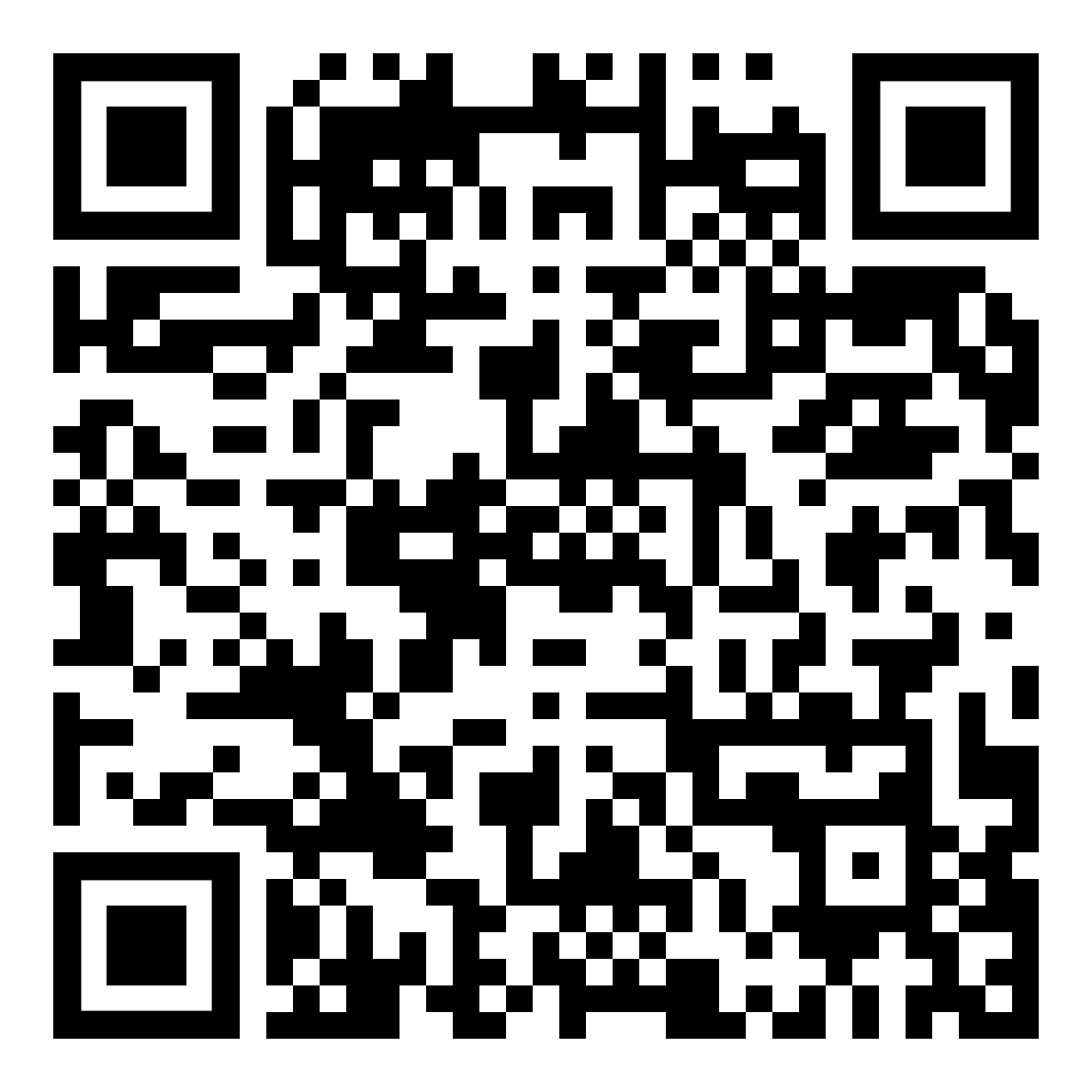 ru.wikipedia.org/wiki/
Проблема_остановки
Динамический детект
Глобально существует 2 пути обнаружения дедлоков: 
Интроспективный 
Внешний
Внешний путь
Есть какой-то агент (возможно, человек), который следит за системой 
Система либо сама сообщает свое состояние, либо ее опрашивают 
Должен быть стандартный способ реагирования на зависания 
Короче, это про мониторинг, алерты, вот это все
Интроспективное обнаружение
Есть много интроспективных способов «динамически » поймать дедлок 
Обычно чем точнее способ — тем медленнее 
Самый «глупый » (простой и надежный) — устанавливать таймауты на взятие мьютексов 
Есть подход как в Go: все горутины умерли — похоже, у нас дедлок: дедлок обнаруживается, когда стоит уже вся программа и сделать ничего нельзя 
Самый точный способ: на основе графа ожидания (WFG - Wait-for Graph)
Граф ожидания
Граф ожидания — WFG
Обычный мьютекс выстраивает потоки в очередь 
Эту очередь можно визуализировать в виде графа, где: 
Ноды — это потоки (или иные акторы) 
Ребра — это ожидания 
Цикл на этом графе — это дедлок
Как это выглядит?
Для потоков примерно так:
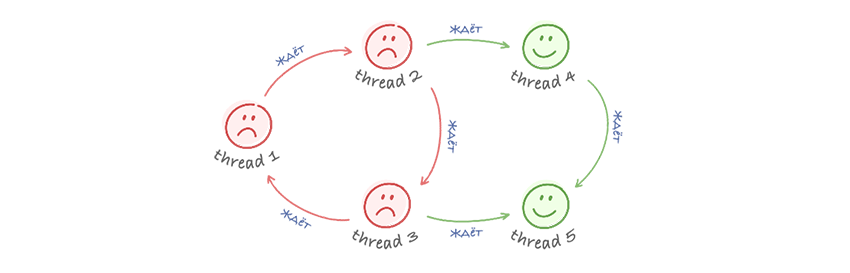 Где используется WFG?
В базах данных, например, в PostgreSQL 
В распределенных системах 
Собственно, везде, где есть что-то мьютексподобное 
Для вашего языка могут быть готовые библиотеки
Кстати, есть моя реализация на Python
Статья на Хабре
Библиотека locklib на GitHub
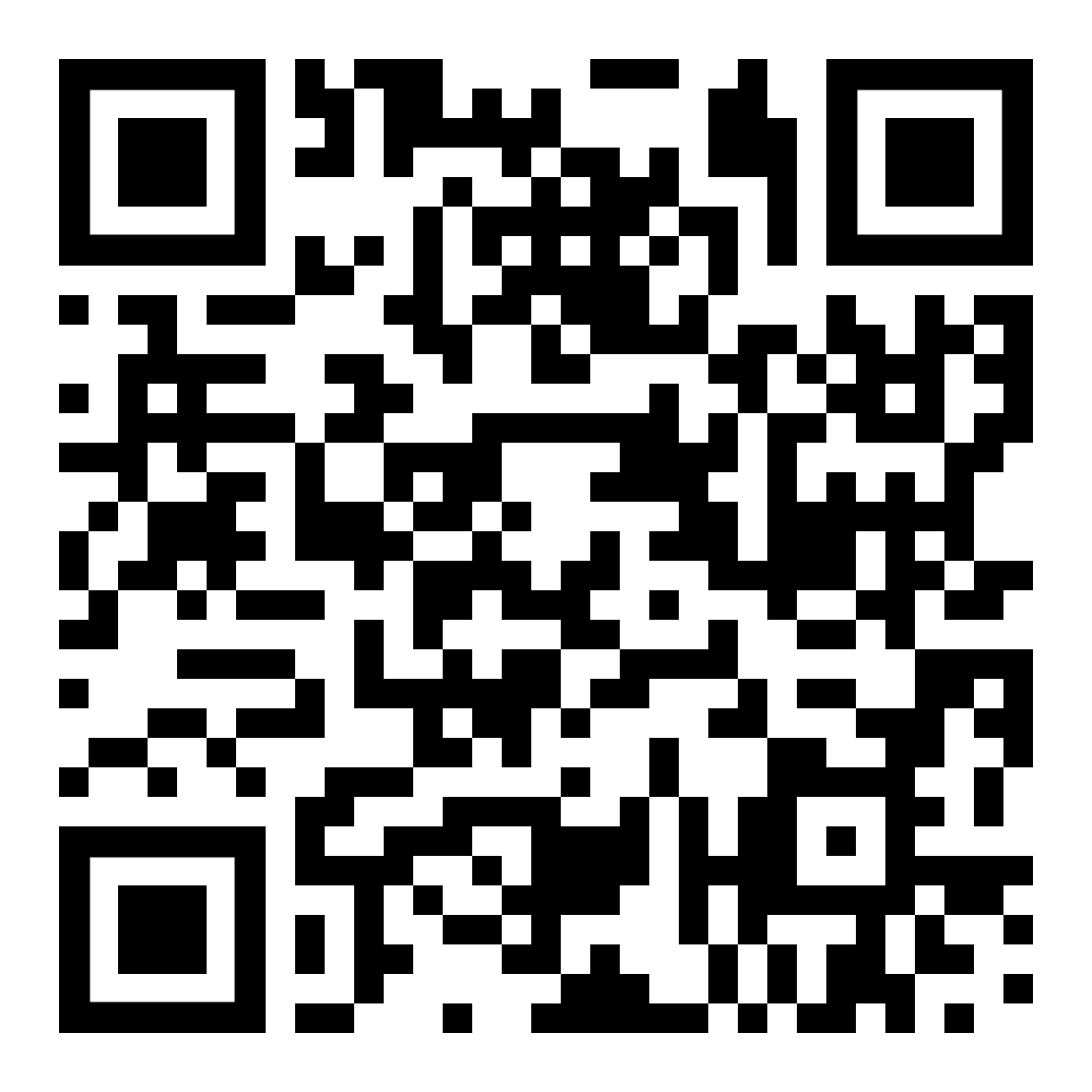 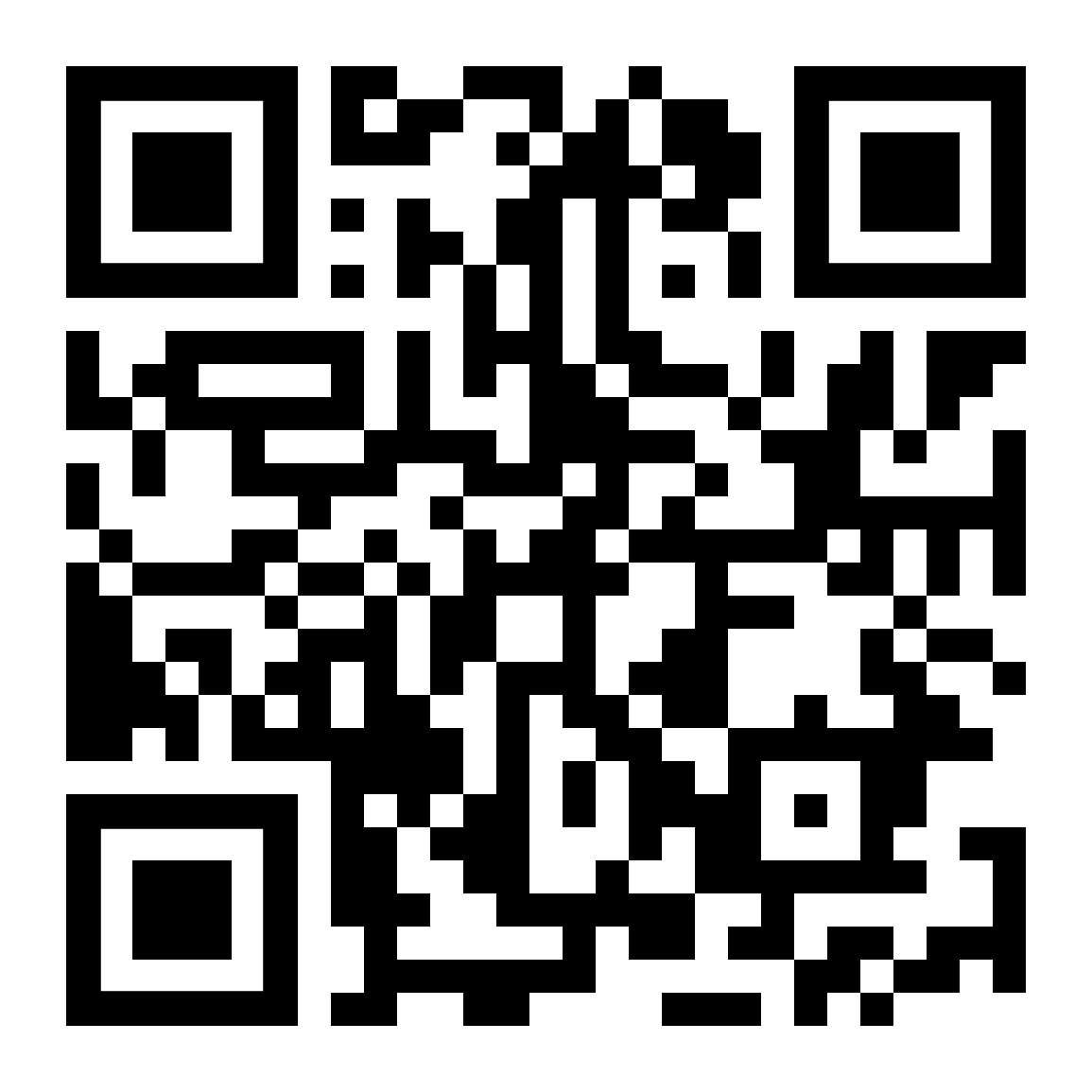 github.com/pomponchik/locklib
habr.com/ru/companies/ozontech/articles/671620/
Минусы WFG
Поиск по графу должен быть потокобезопасным в условиях, когда его параллельно меняют в куче мест 
Это значит, что работа с графом не параллелизуется 
В сочетании с законом Амдала это накладывает принципиальное ограничение на скейл всей системы
Закон Амдала
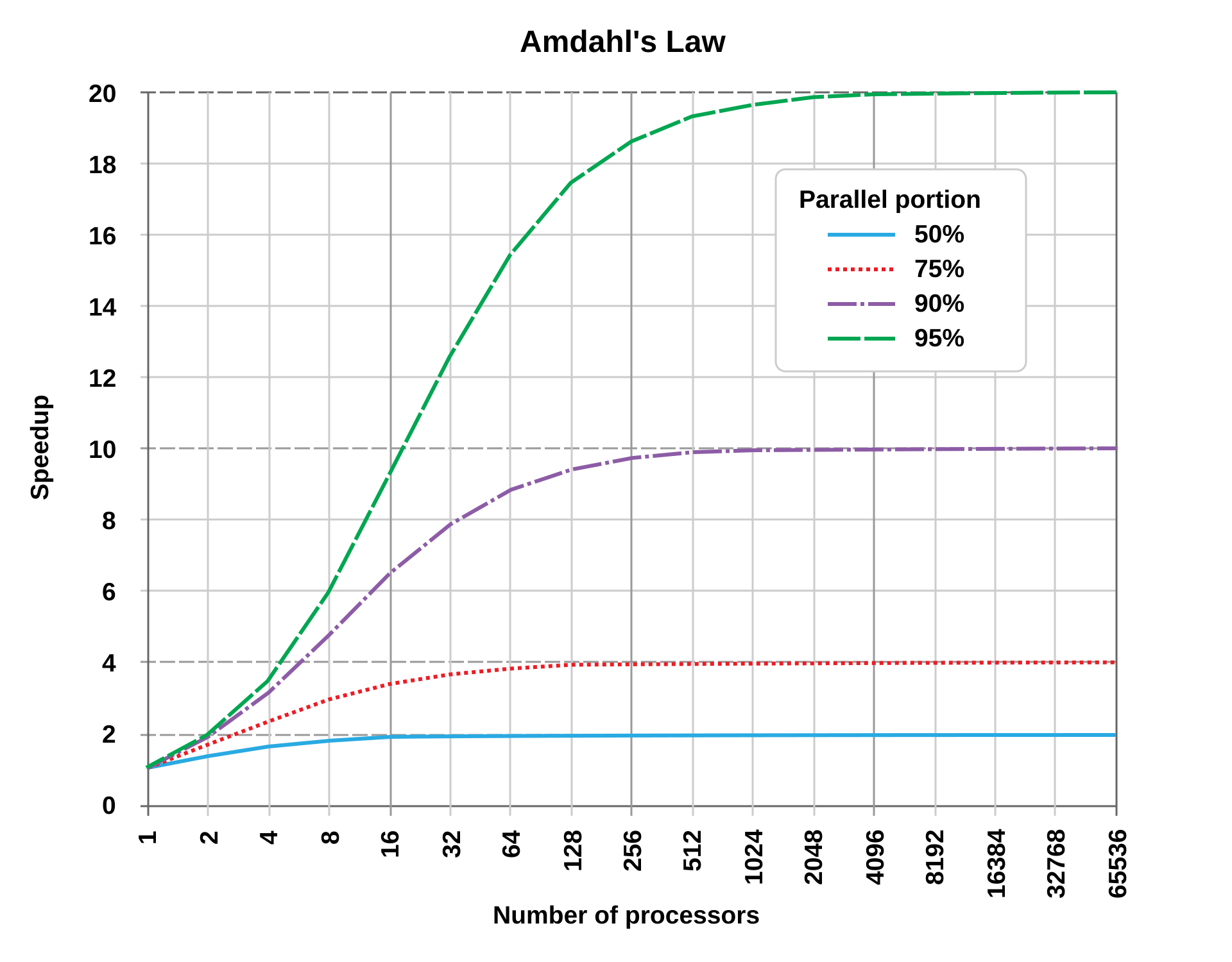 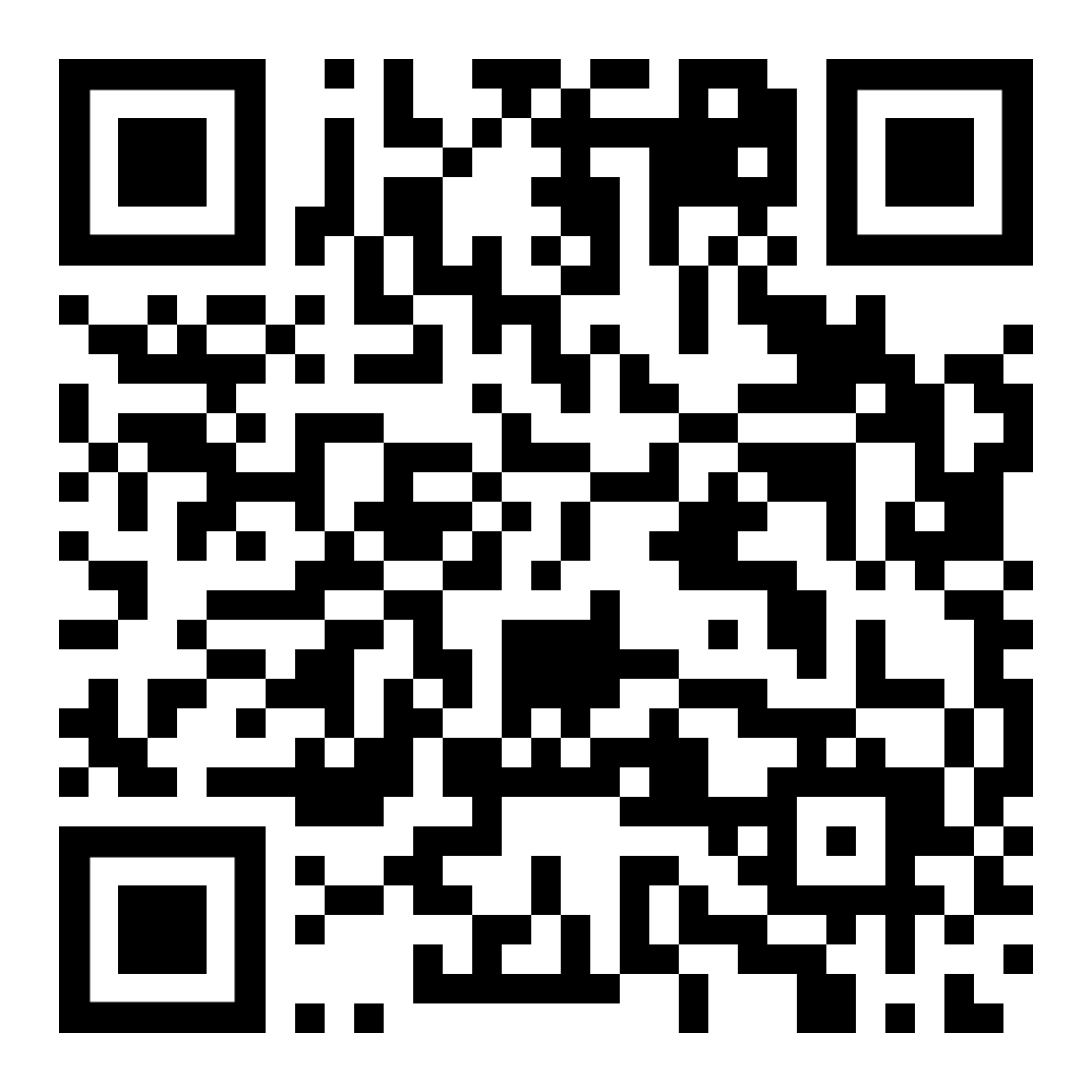 ru.wikipedia.org/wiki/
Закон_Амдала
Итог
Что и когда выбирать?
Если хотим надежно и точно детектить и предотвращать — через WFG 
Если не хотим сильно париться и готовы допустить недолгое пребывание в дедлоке — достаточно таймаутов 
Следить за порядком блокировок желательно всегда
Статические методы — неплохая гигиена, если доступны для вашего языка 
Мониторинг и пробы — всегда, если возможно
Спасибо за внимание!
Евгений Блинов
Тимлид Yango Robotics